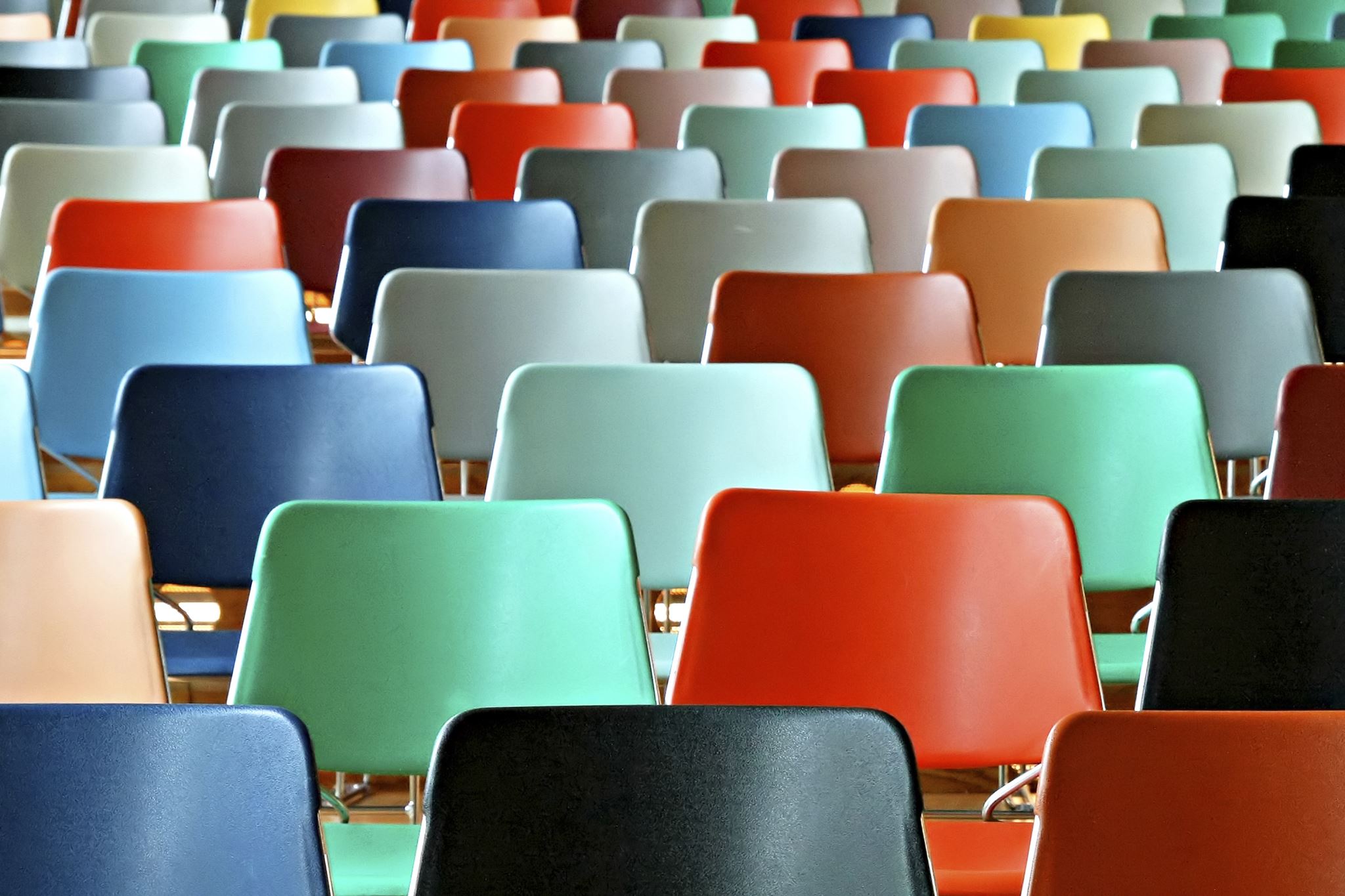 Dual Enrollment Presentation for School Year 24-25
Benefits of Dual Enrollment
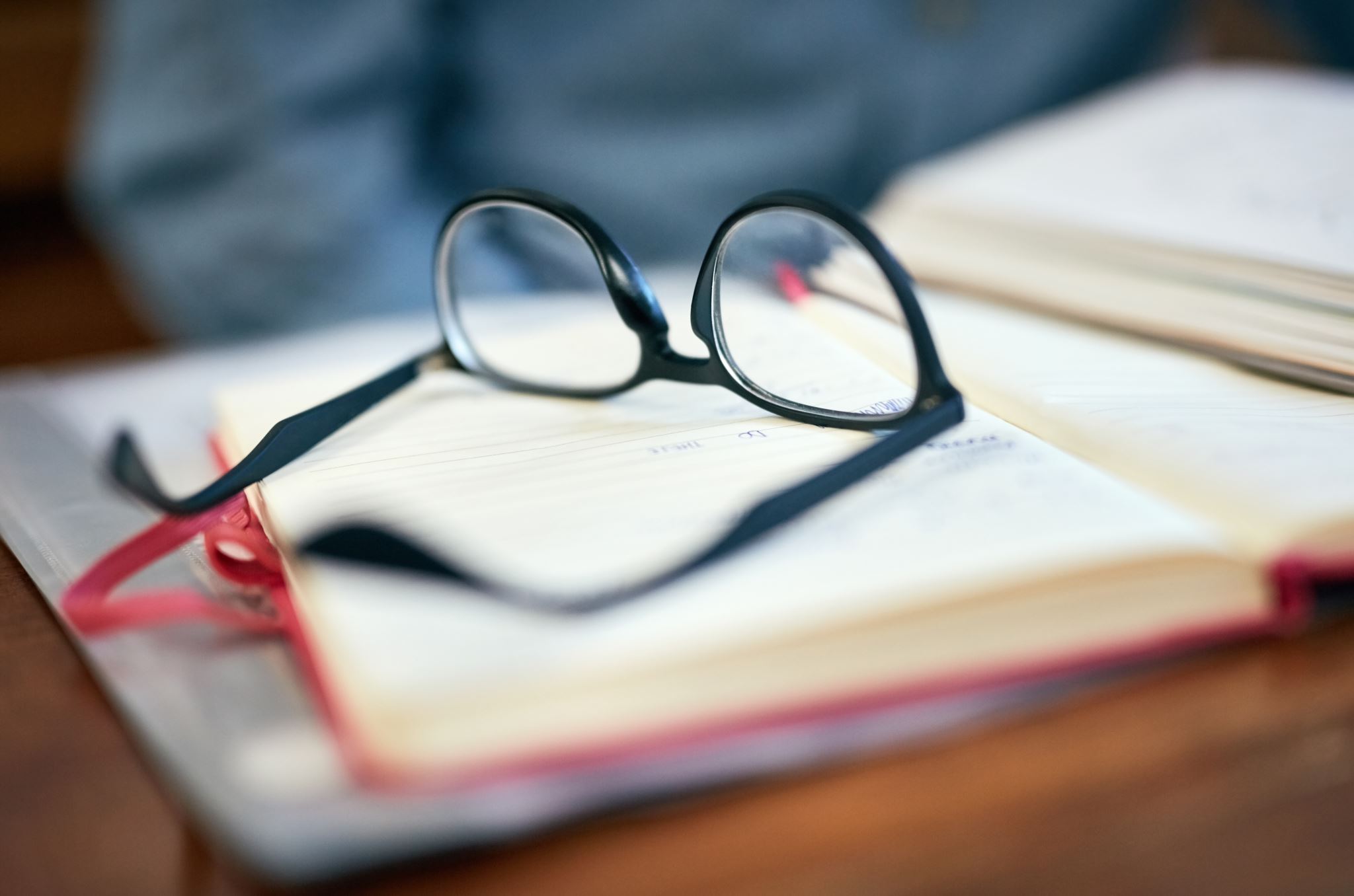 Things to Consider When Deciding on Dual Enrollment
Students should have a history of academic success and their measurable skills should be appropriate for college level rigor and expectations.
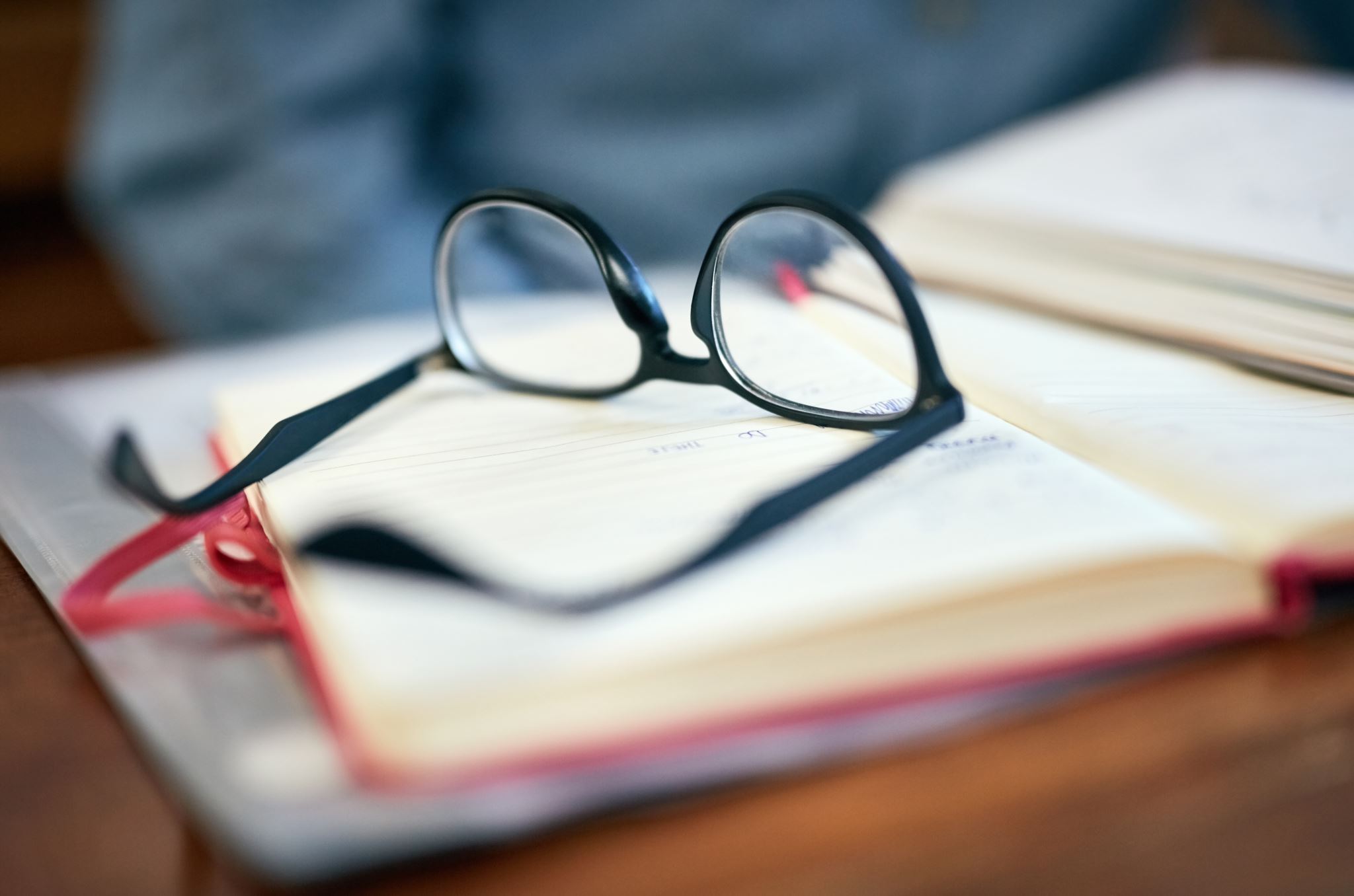 Things to Consider When Deciding on Dual Enrollment
Students should be emotionally mature; they are attending classes with many students over the age of 18.
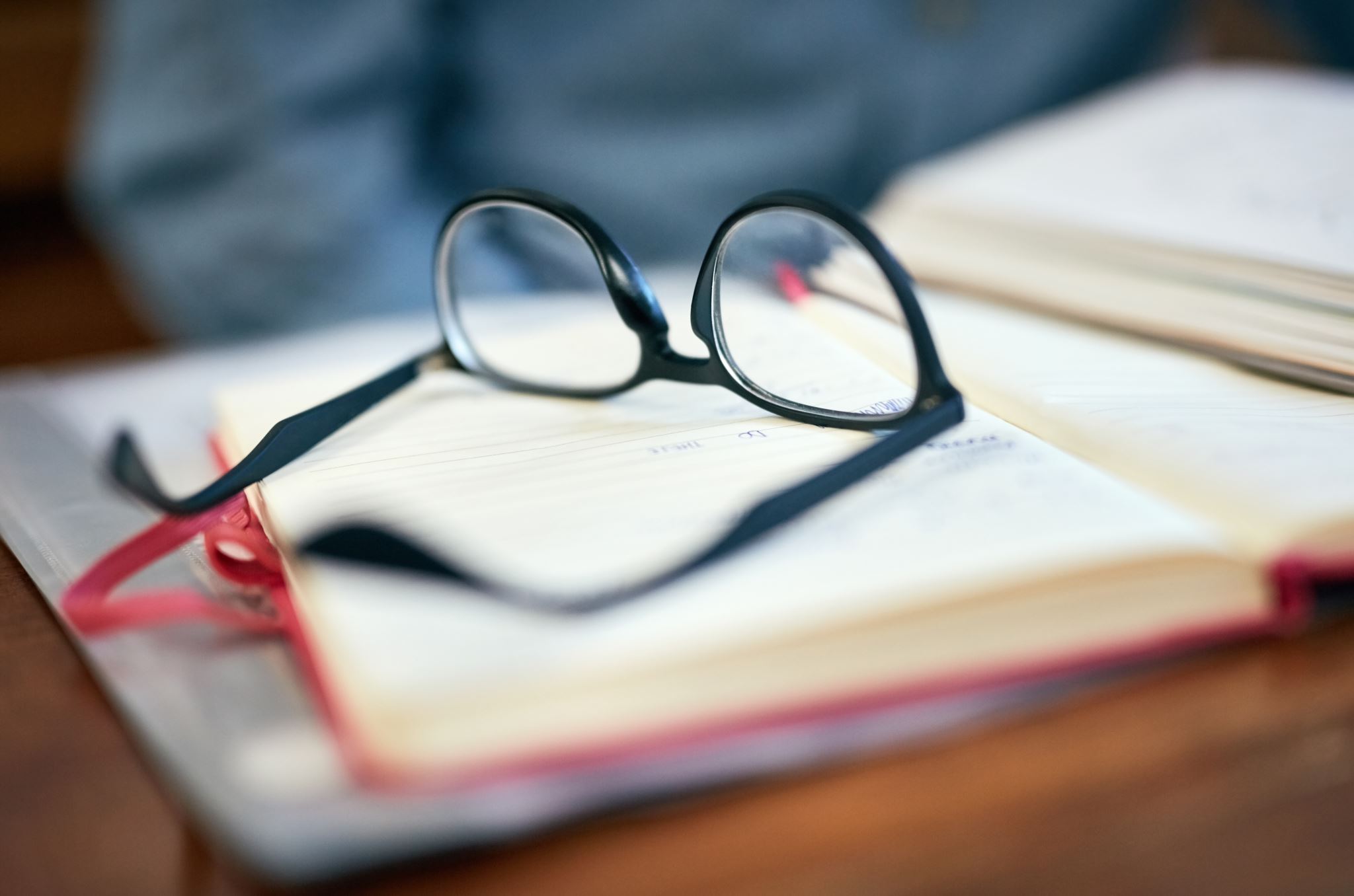 Things to Consider When Deciding on Dual Enrollment
Consider the rigor of the student’s high school classes (AP and/or Honors) taken at the same time as the college class, as we don’t want students to feel overwhelmed with their course load.
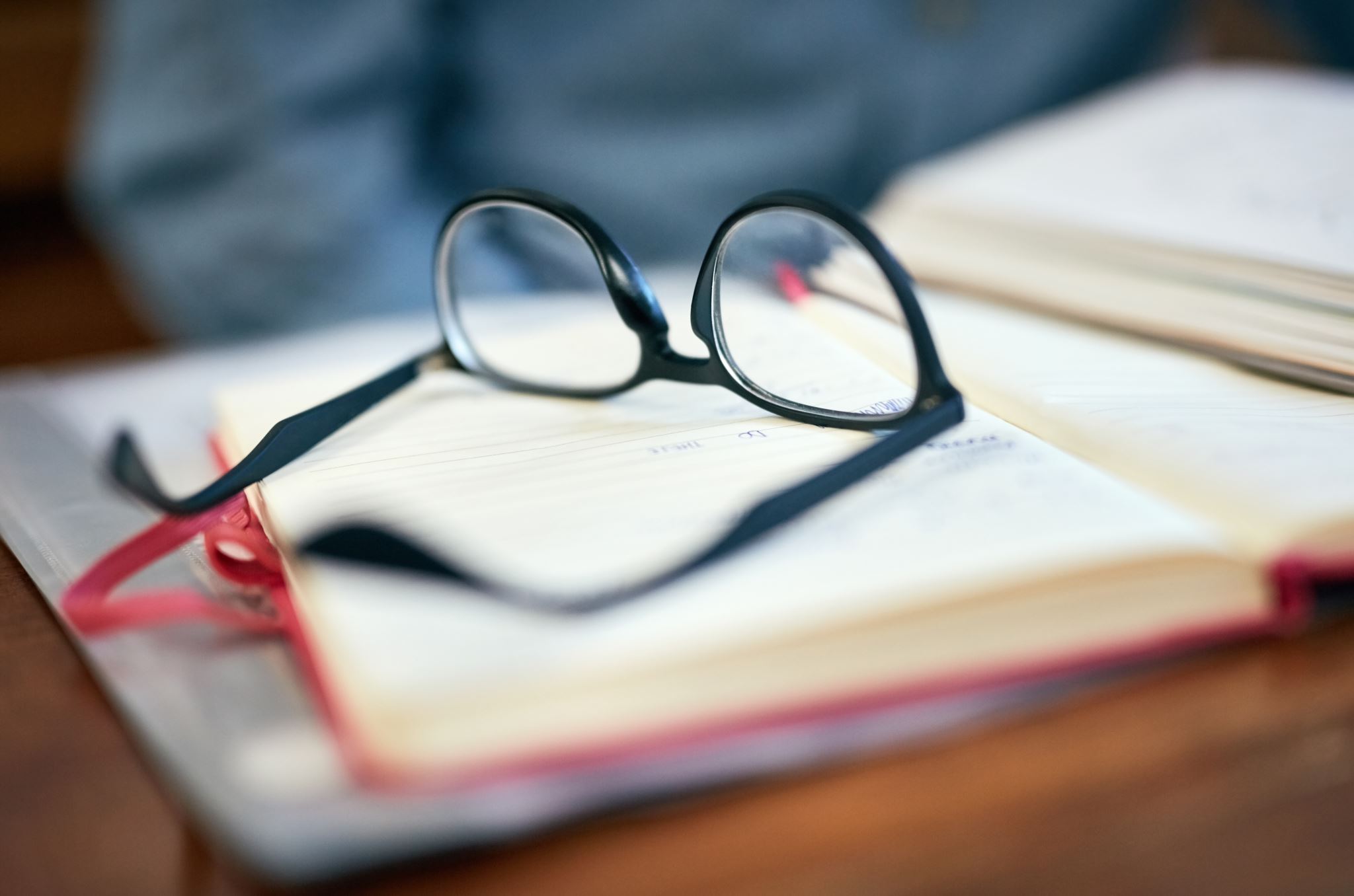 Things to Consider When Deciding on Dual Enrollment
If a student does not successfully pass the dual enrollment course, the student will be charged for all fees and costs that the district incurred for the course. This includes courses that are dropped after the appropriate time limits set by the college for full tuition reimbursement.
More Things to Consider When Deciding on Dual Enrollment
If a student drops a course, they will need to immediately inform their high school counselor and enroll in additional high school classes. Not doing so could have an impact on graduation.
Credit for courses cannot be changed after the class has started. The choices are College only, High School only or College & High School credit. Credit goes on your permanent school records. A counselor can answer any questions about this if you are unsure.
More Things to Consider When Deciding on Dual Enrollment
Transportation is the responsibility of the parent/guardian and student. For safety and supervision reasons, students must leave the building after their scheduled Dakota classes.  
Athletics, Band and Choir require after school and evening participation which may conflict with the student’s MCC class schedule.  
College courses chosen must begin AFTER the student’s high school schedule ends (travel time must also be accounted for).
Books
The approximate cost for books is $40.00 - $150.00 per class. After you have enrolled in your class(es), check with the instructor/institution before purchasing books. If money remains after the fees, the district will apply it to the cost of required textbooks. Students will be responsible for paying part or all their textbook costs once the full foundation allowance has been applied. The school will charge this difference to the DHS student account, which can be reviewed on Pay Schools Central. You can access Pay Schools Central through the Dakota High School website.
Possible Sequence for Dual Enrollment
Preparing to Dual Enroll
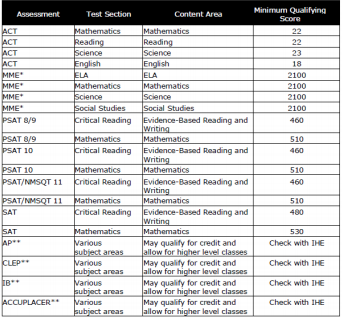 Students will need to make sure that they have qualifying test scores.
Dual Enrollment Preparation cont.
Update your Xello student account. If you are enrolling in a course that is part of a sequence of courses that we offer (ie. Foreign Language, etc.), you must have maxed out of the highest level at Dakota to enroll in the class. The class you are interested in cannot be offered in the CVS Course Catalog.
Schedule an appointment to meet with your counselor. Discuss course options that are right for you and fit your school schedule and other commitments (ie: athletics, band, choir commitments). Macomb class requirements will take precedence over after school activities, so consider carefully.
Dual Enrollment Preparation cont.
Ensure your course of interest does not have prerequisites and is a 3 or 4 credit hour course (this info is available through course options and prerequisite course information on the MCC website). 
Return completed Dual Enrollment Request Forms to your counselor by the specified deadlines. Deadlines are set to ensure the Counseling office has the time necessary to ensure all registration materials are transferred to MCC by their deadline. 
Dual Enrollment Request Forms (for both semesters) are due by March 20, 2024. 
Complete Macomb Community College enrollment steps.
Expectations for Dual Enrollment Students
Students are to take the Understanding Dual Enrollment Quiz on the website using the link provided. Students must score 75% or higher to move forward. The quiz can be taken more than once.
Once your form is approved, make a copy (or take a picture) for yourself for your records.
You will be required to attend a Dual Enrollment Registration Meeting on April 16th during 3rd hour to register for your classes with Macomb. Make sure you have completed all of the admissions steps by April 1st. Mr. Baysdell (from Macomb Community College) will be here to provide support. If you are attending a different post-secondary institution, confirm the next steps with your high school counselor.
Students must meet with their high school counselor before making any changes to their form or registering for any classes not already approved. If a student registers for a class that is not on the approved dual enrollment request form, it will be denied. If this occurs more than once, students will not be permitted to dual enroll that semester and will be placed in classes at Dakota High School.
Dual Enrollment Sponsorship Form
SPONSORSHIP – Since you will be a sponsored student (High School or State sponsored), Dakota will submit the Dual Enrollment Sponsorship Form by the payment due date for the semester. Students will receive an email once the sponsorship form has been received and processed. However, you must first complete and turn in your Dual Enrollment Request Form (on Dakota’s website) before we will complete the Sponsorship Form.

If a student is self-paid, no form is required
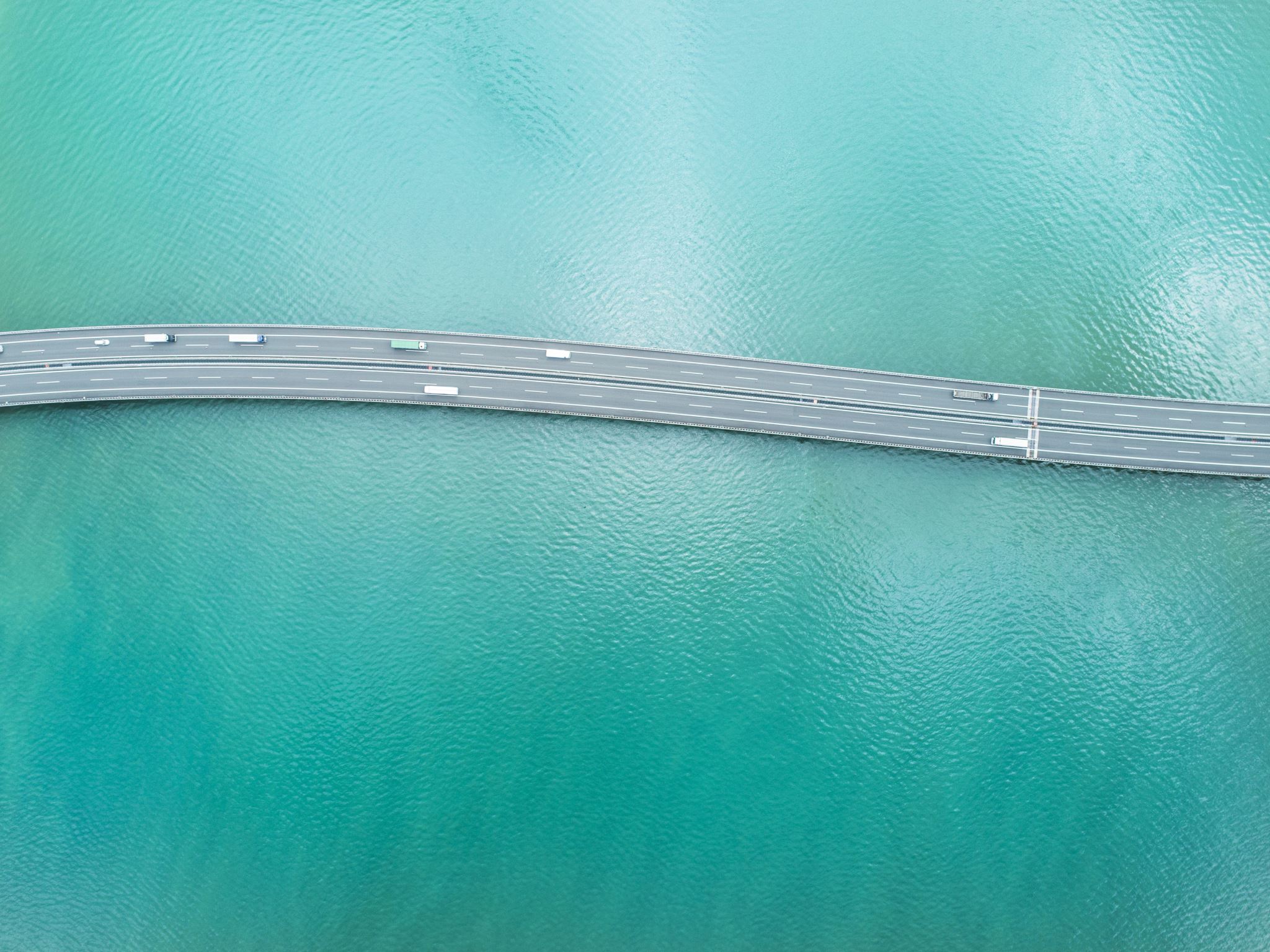 If you have questions, please be sure to reach out to your counselor.
Mr. Anderson: A-Cie
Mrs. Gay: Cif-Gor
Mrs. Ede: Gos-Lee
Mrs. Coles: Lef-Pat
Ms. Simmons: Pau-Smis
Mrs. Carr: Smit-Z
Thank you!
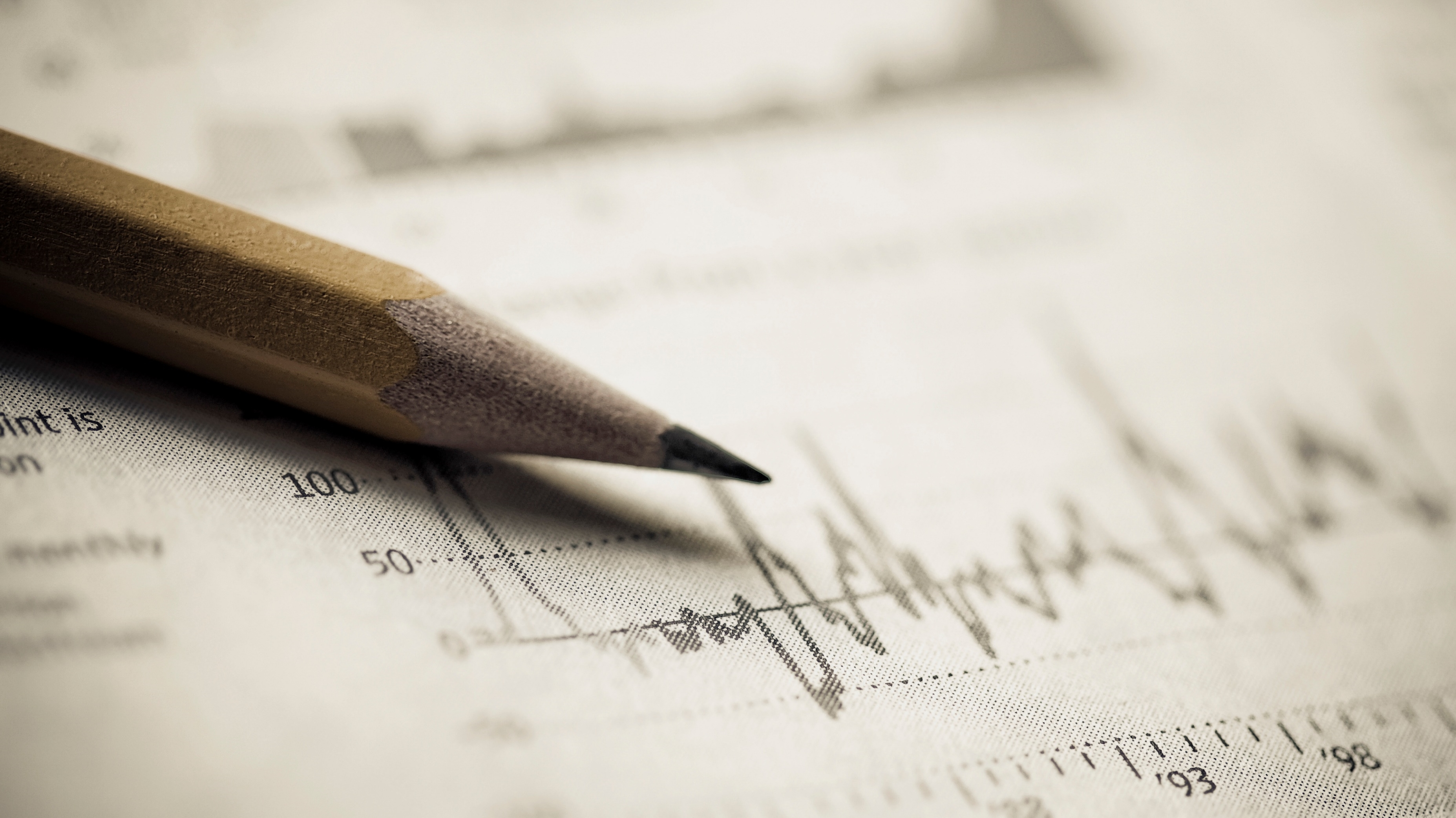 Dual Enrollment atMacomb Community College                                                                                      Michael R. Baysdell, Director of K-12 Relations
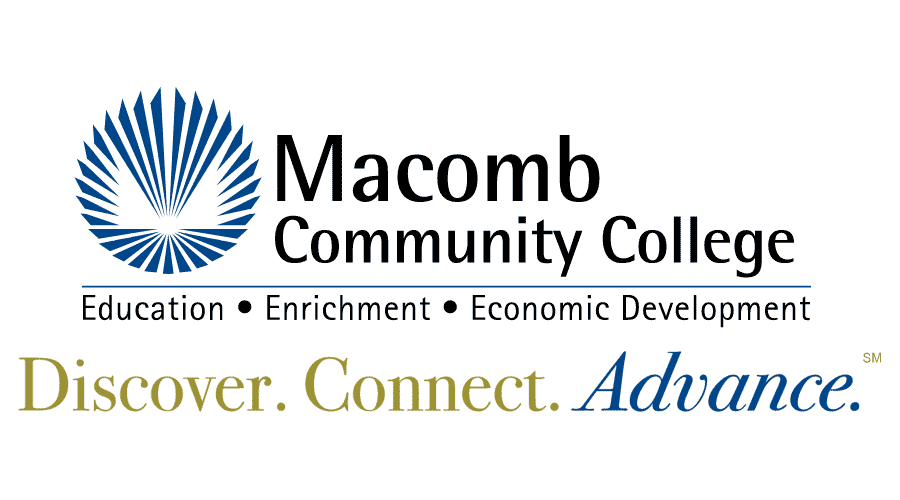 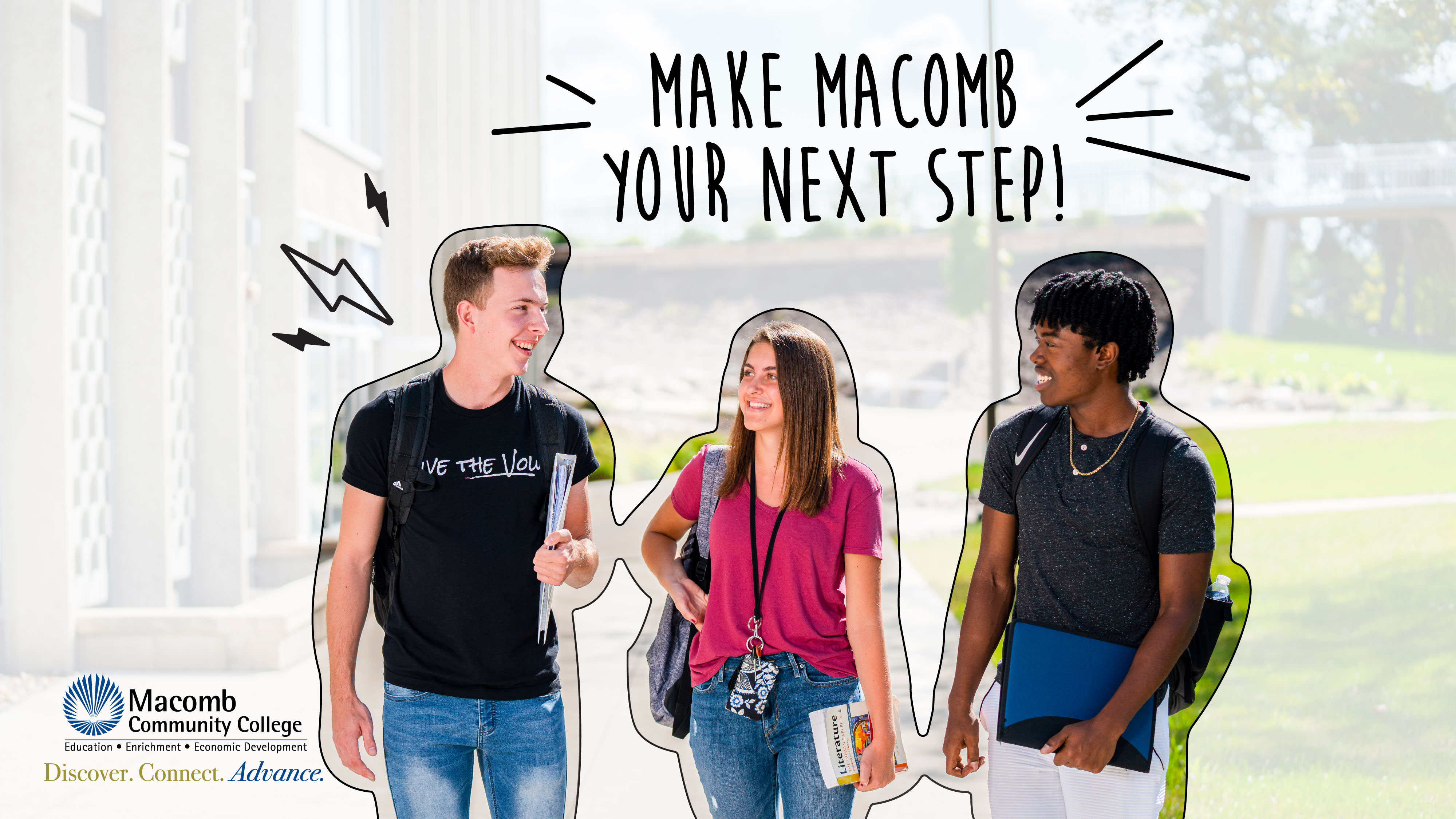 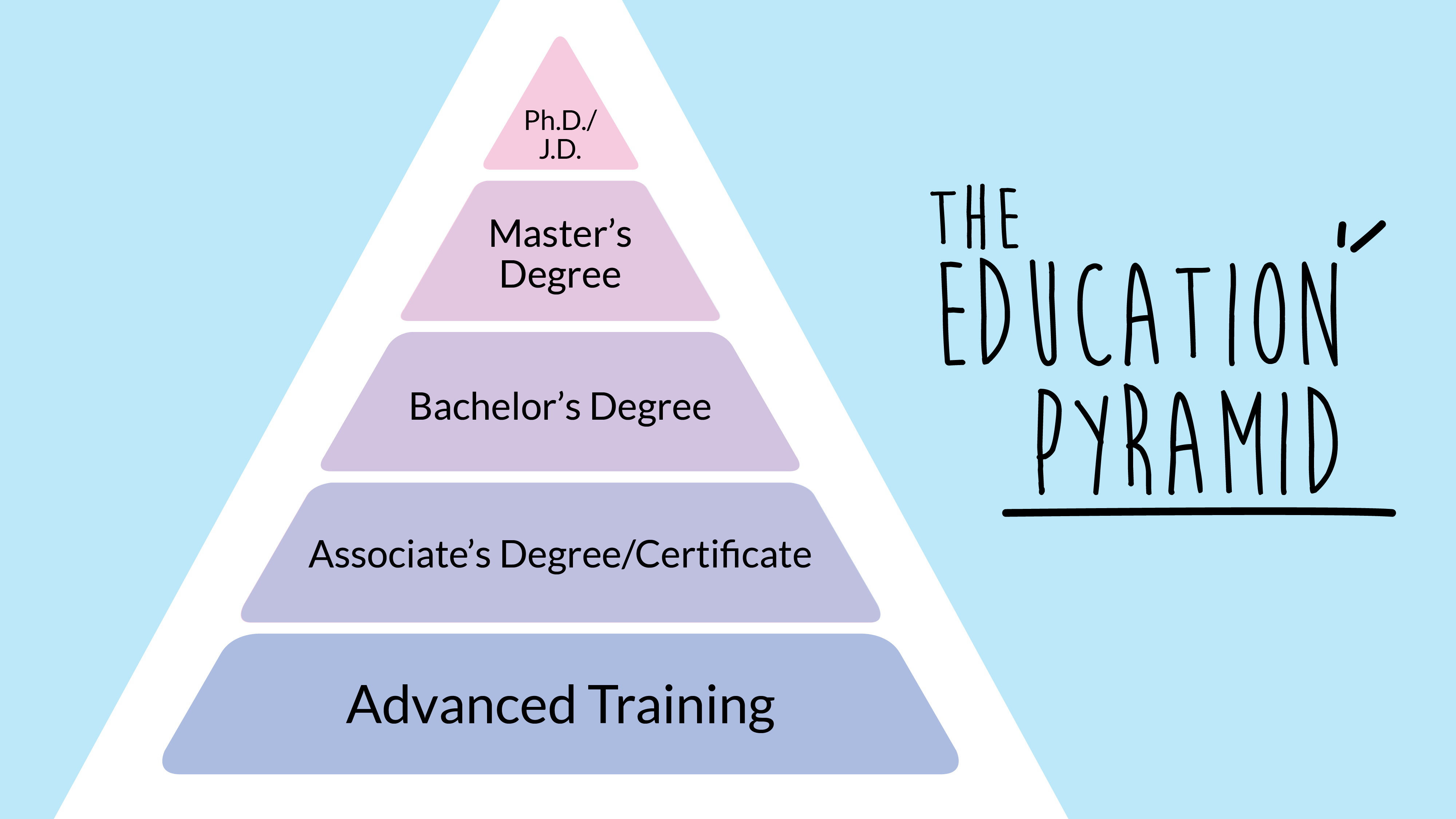 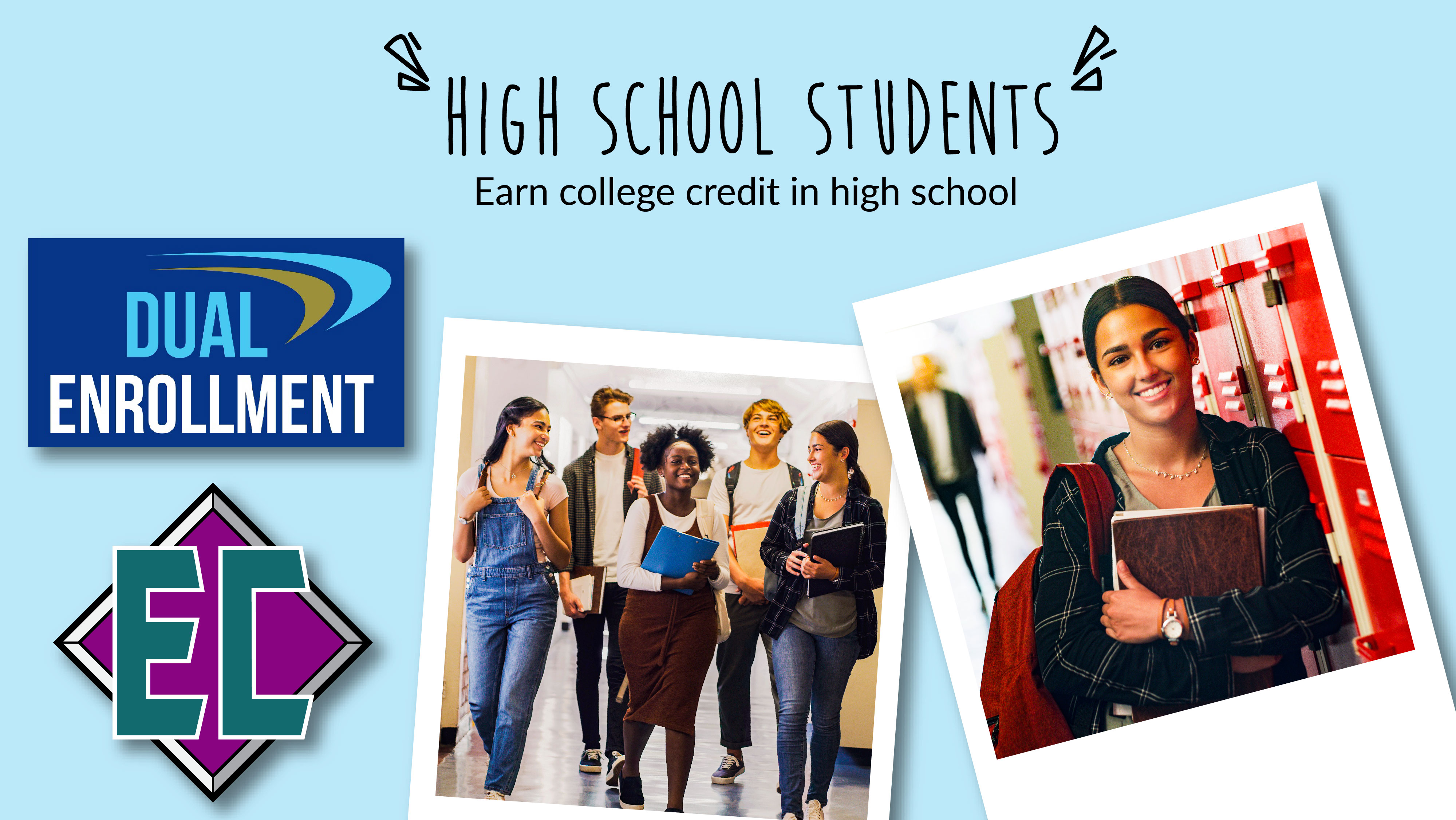 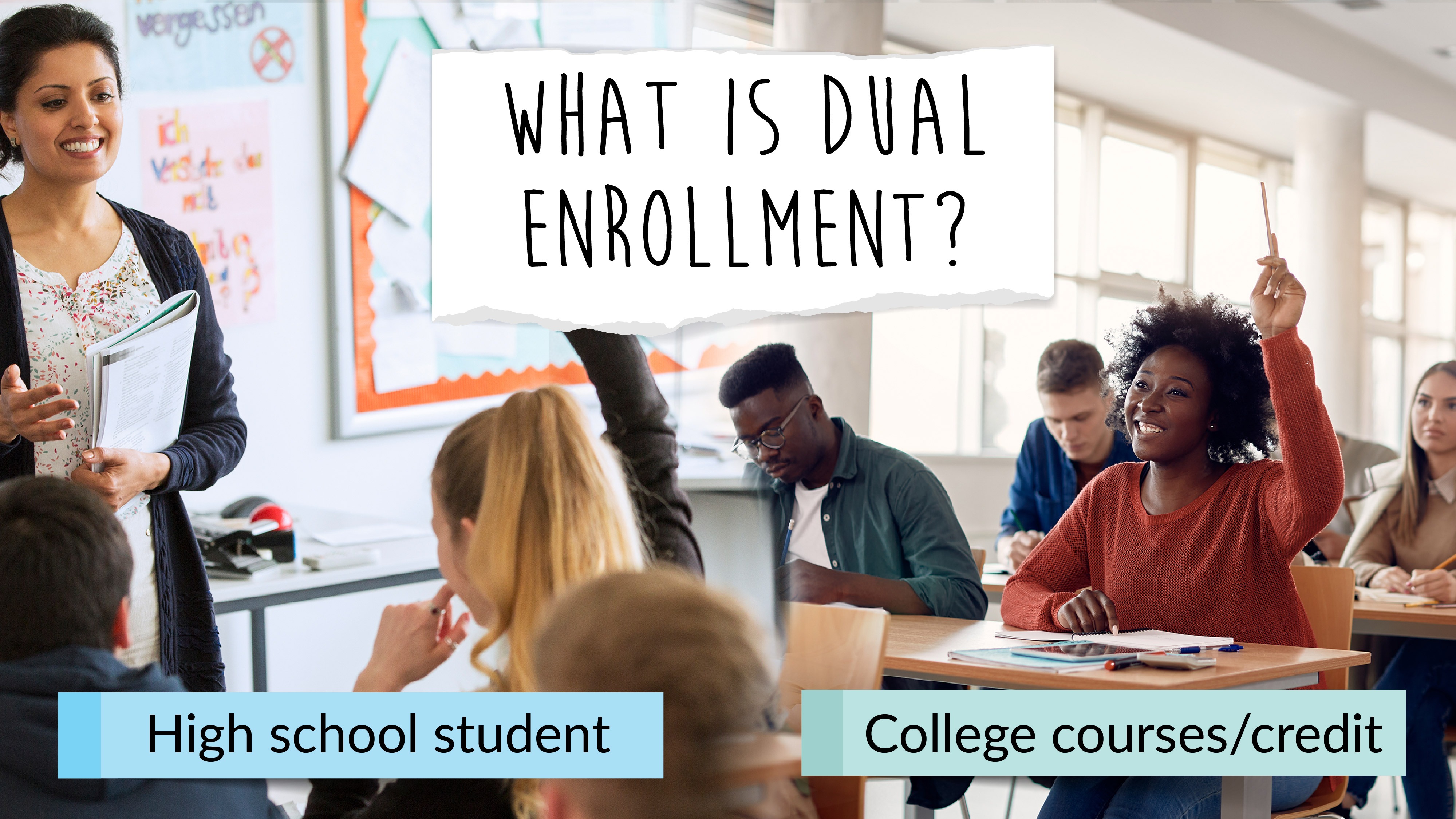 Dual Enrollment is My Passion!
Dual enrollment is a MISSION for me.
I was one of the very first sponsored DE students (1996-97)
Here’s what I did with my DE credits…

Dual Enrollment can do the same for you—and at little or NO cost!!
Dual Enrollment Facts
Dual Enrollment is open to both public and non-public high school students. 
Funding determined by the state—public schools from foundation allowance, private schools by State directly.
Macomb Community College can be authorized by a sponsorship agreement to charge for tuition, fees, and, depending on the school, possibly books.  Students are responsible for any costs above the sponsored amount, and they can be sponsored for 10 courses throughout grades 9-12.  
It is the student’s right to do dual enrollment under the Postsecondary Act of 1996.  The school or district cannot withhold DE classes unless they provide a college course on-site or Advanced Placement Equivalent, or the student doesn’t meet minimum test scores (English and Math ONLY). 
Students/Parents MAY also self-pay for spring/summer courses or courses exceeding the 10-course limit.  
Parents: Almost all courses are open to your student—choose carefully….and encourage them to file a FERPA form!
There are ramifications financially if you fail a class—you must reimburse your district or school.
Keep in mind—you are starting a college transcript and those grades travel with you from now on!**
Don’t forget to send us any AP or IB passing scores—these count for credits and can speed your journey!
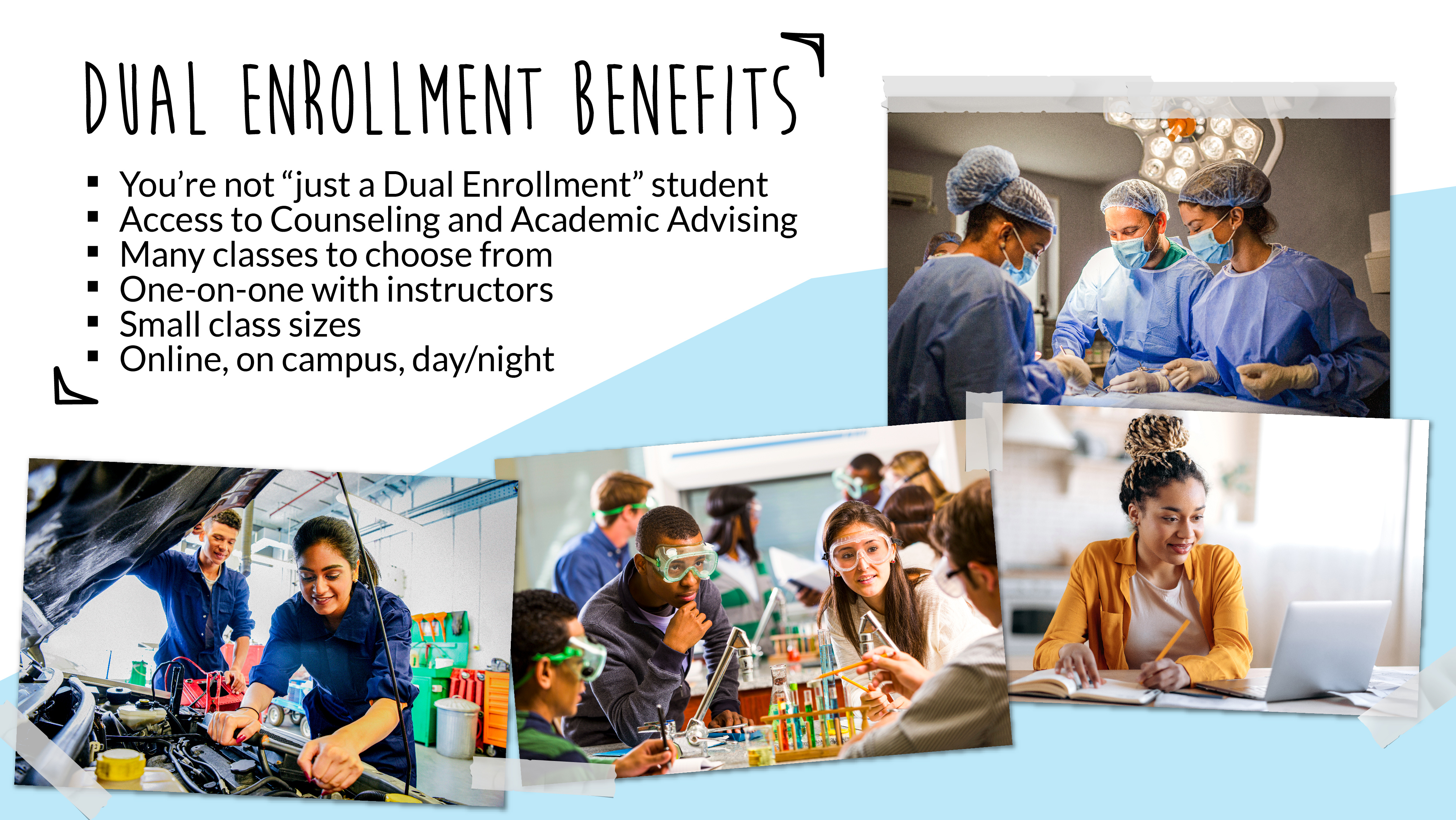 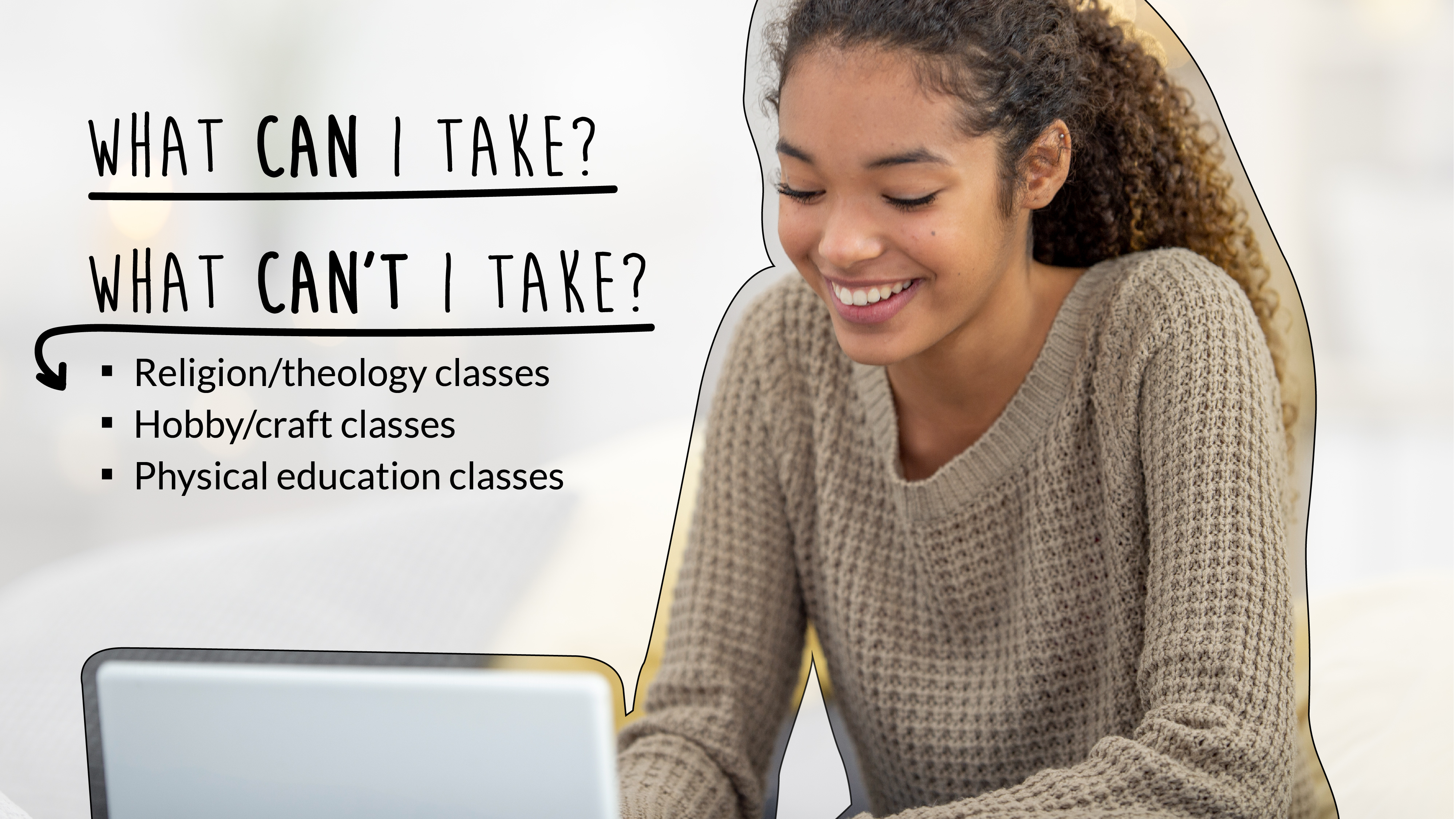 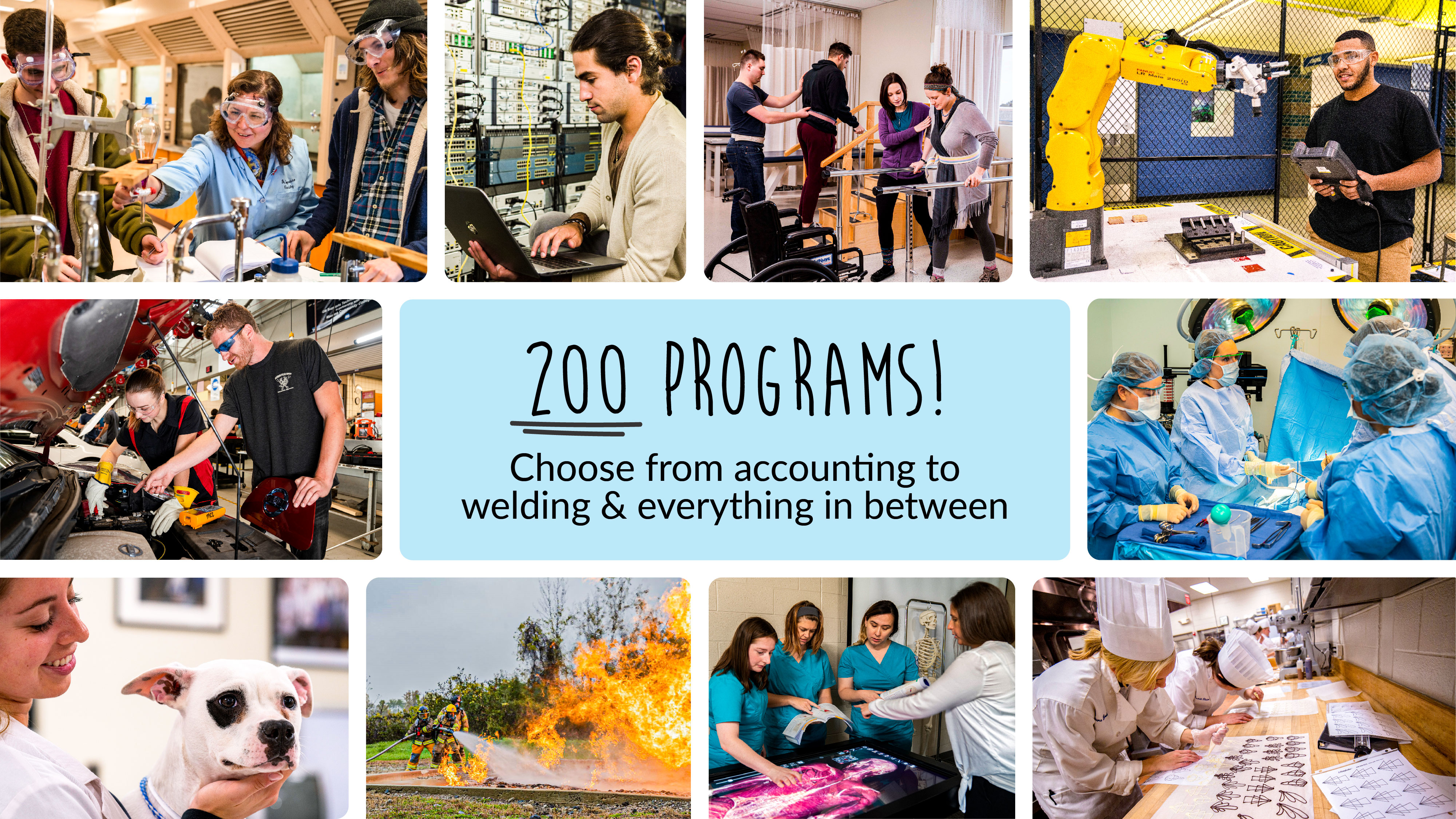 Courses: Recap
Courses NOT allowed: Religion, Physical Education, hobby/craft courses.  
Everything else is open to high school students.
Strongly recommend MTA courses.  
Michigan Transfer Agreement: “block” of 30 credits that transfers to any Michigan public university (if you’re admitted there, C or better in each class, and complete ALL parts).
If you know your 4-year of choice, check THEIR transfer website—you might be pleasantly surprised
Avoid “random acts of DE” by picking a pathway, completing prerequisites for your 4-year college, extending your studies beyond AP*, or continuing at Macomb for your Associate’s Degree!
Whatever course you choose, we will be monitoring students through Macomb Success Link and communicating with HS counselors, as FERPA makes this exception. (sorry parents, no PowerSchool!)
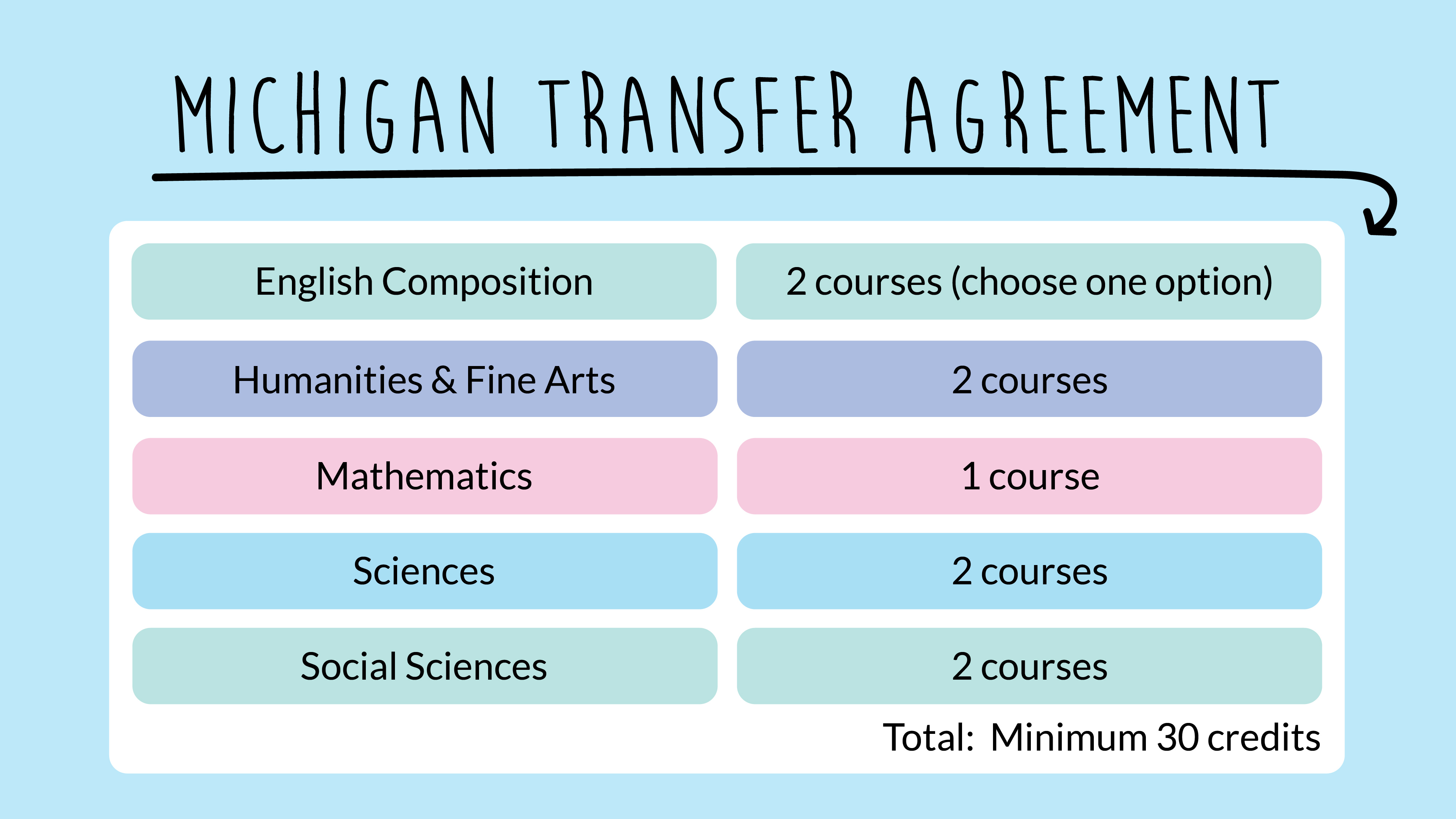 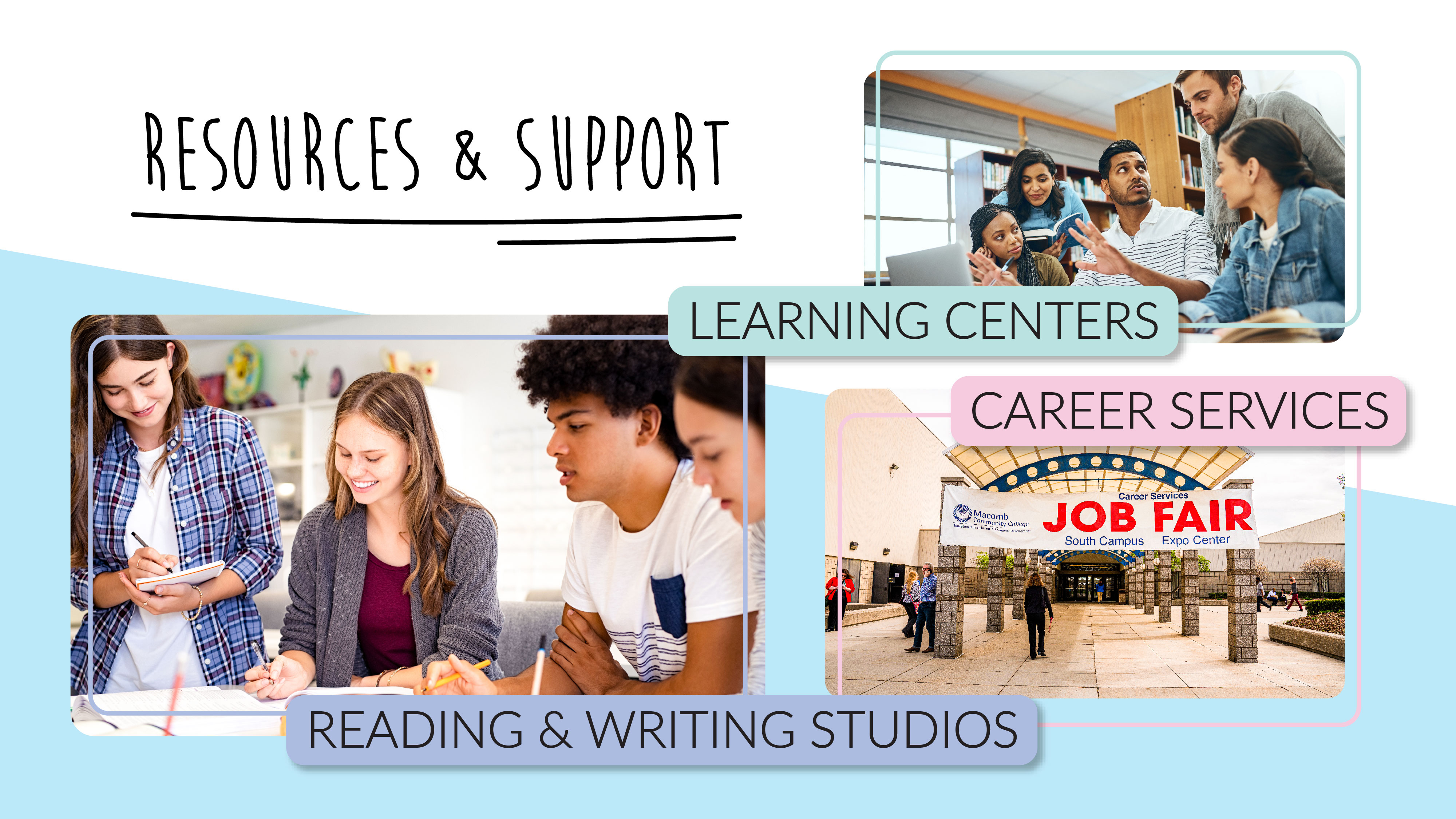 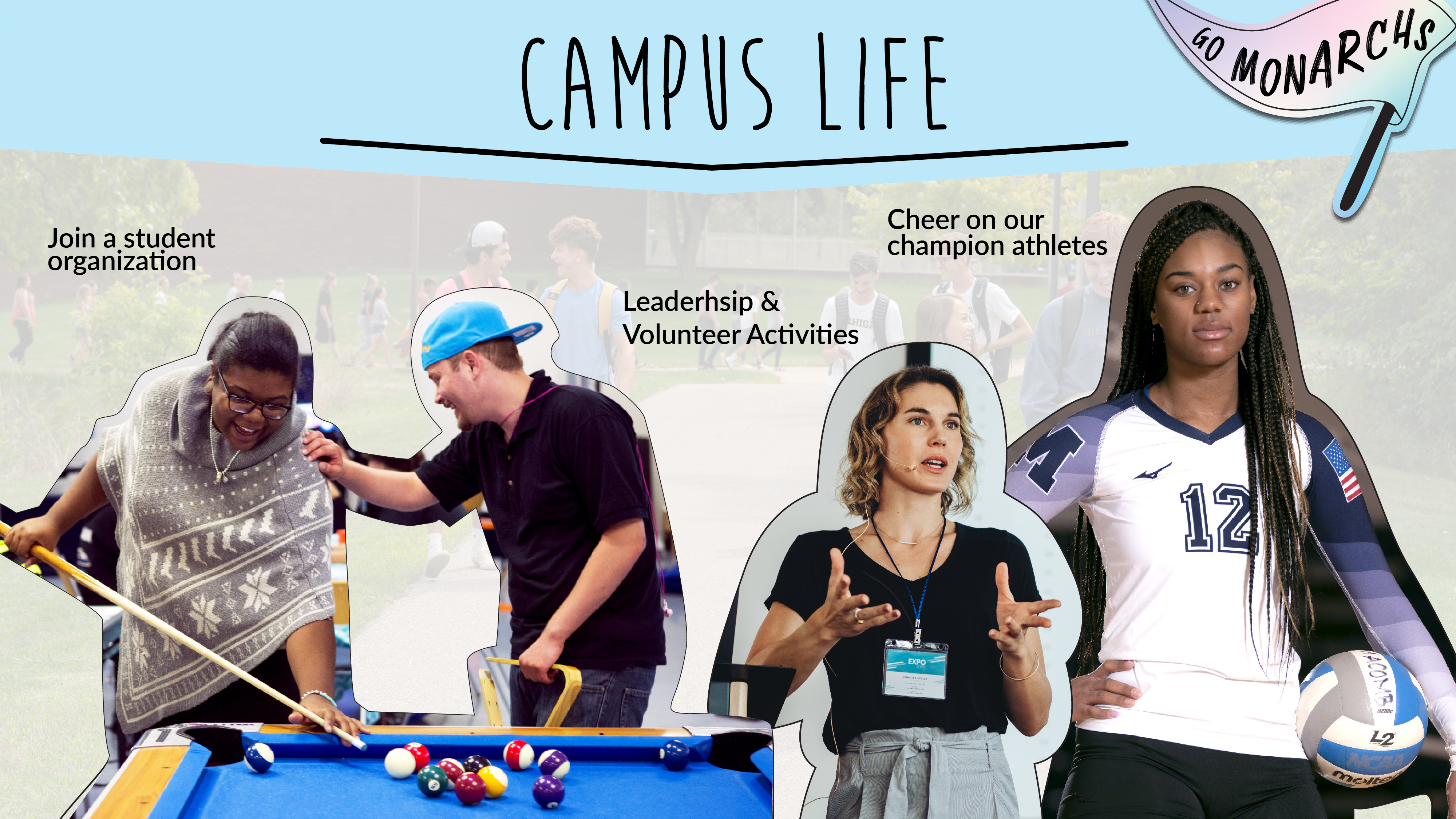 Process for Applying and Enrolling at Macomb Community College
Create admission account.  Apply to Macomb Community College as a DUAL ENROLLMENT student. Use a PERSONAL email account if possible.
If sponsored, your HS counselor or school official completes a Dual Enrollment Sponsorship Form that specifies which classes will be taken and how much the district will pay.  You won’t see this, but you’ll get a Principal’s letter.
Once you’ve applied, you’ll get a confirmation email.  
1-2 days later, when your application is processed you’ll get another email with steps:
Complete New Student Orientation, 2 guided self-placement and Starting at Macomb (phone call)
Once you finish these “admissions steps,” it takes about 4 hours to get your MyMacomb password.  
Set up MFA and CHANGE YOUR PASSWORD!
Students are responsible for registering for classes—not the school or district. (and de-registering)*
After you’re signed up—you MUST use/check your new Macomb CC e-mail account regularly.
Bookstore procedures—”I am a dual enrolled student from …”
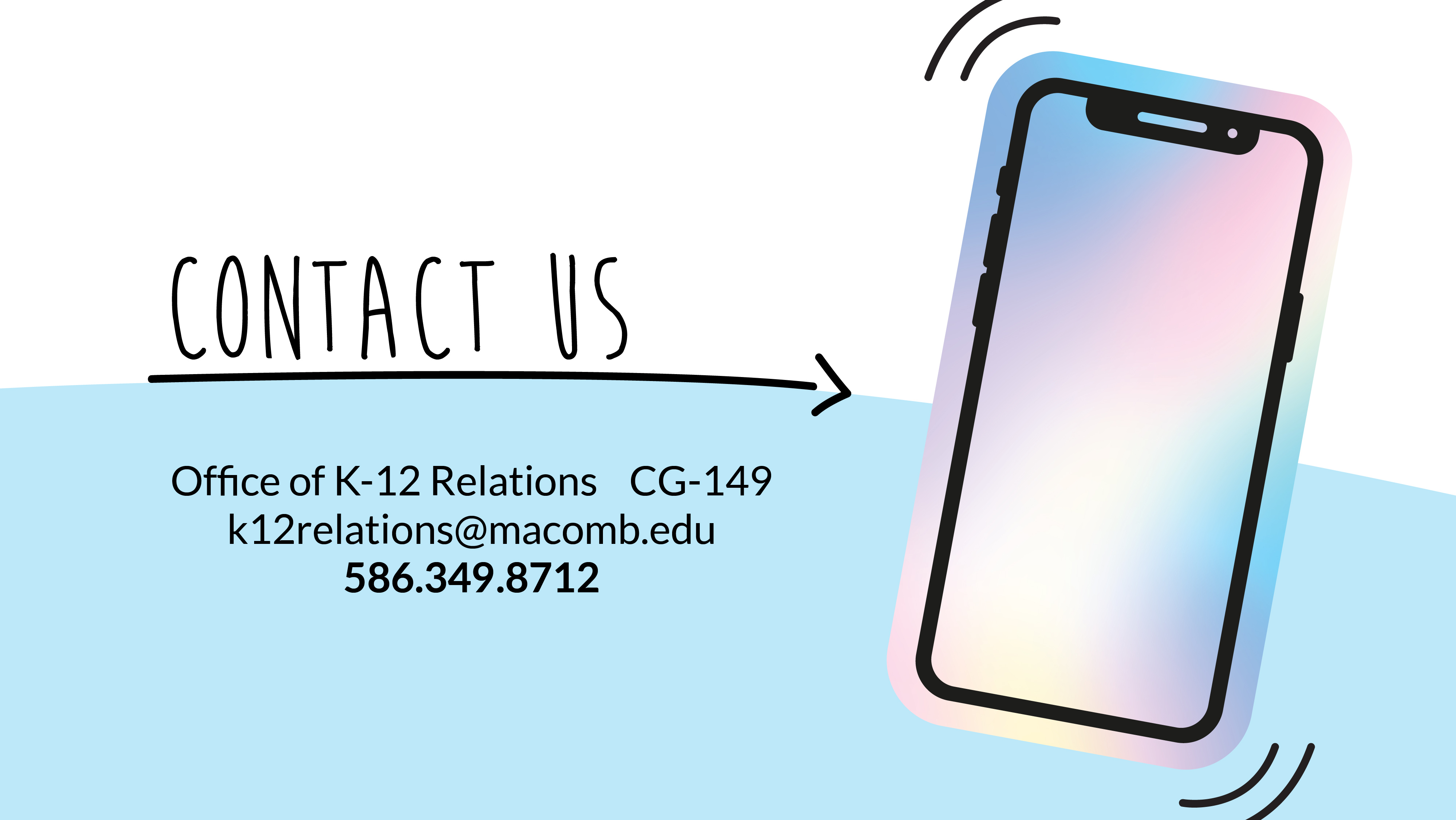 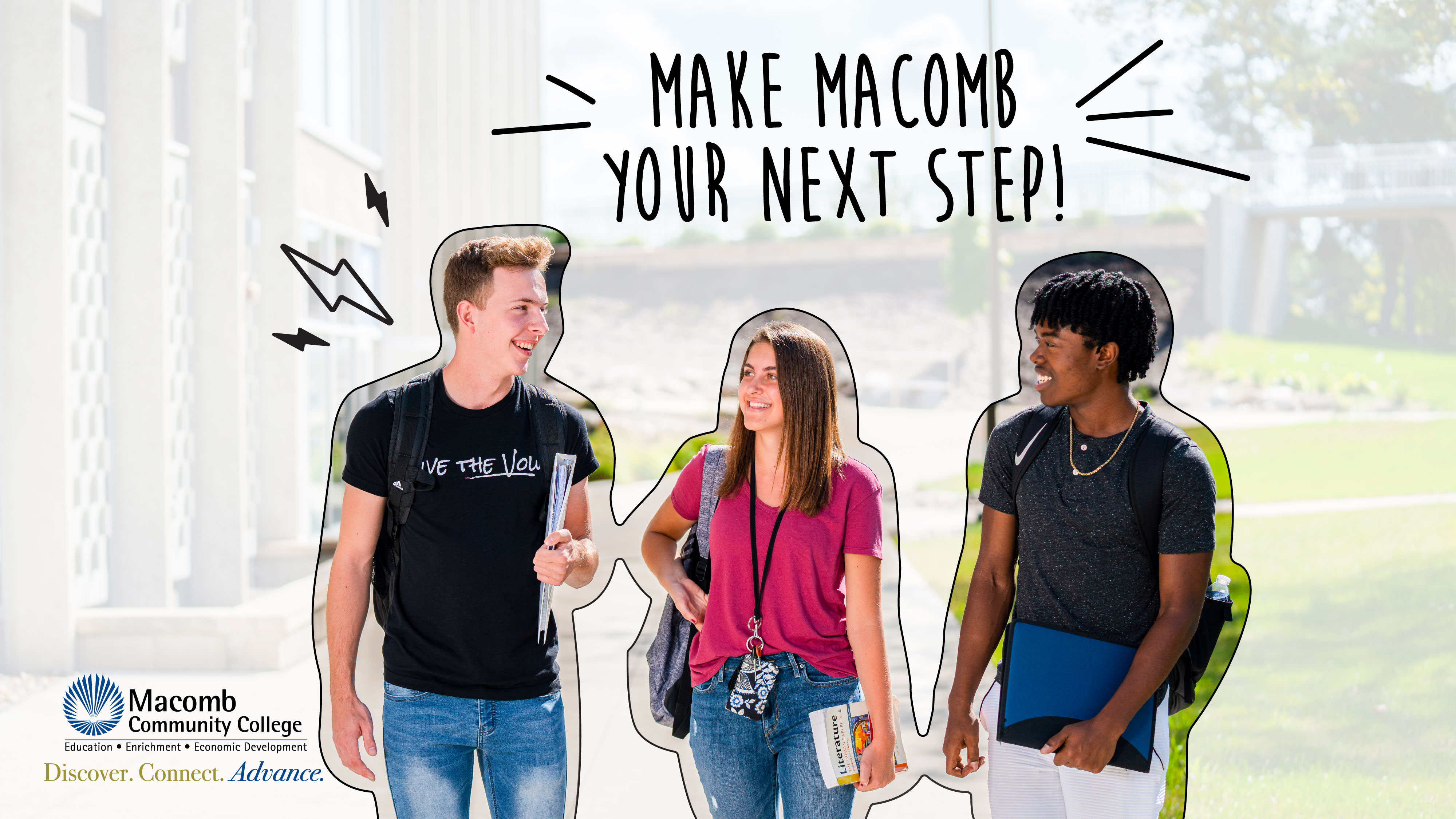 Navigating Macomb’s Website
Once you have completed the Macomb Admissions steps, go to Dakota’s website and read through the dual enrollment documents under the counseling tabdual enrollment. 
 Go to Macomb’s website (Macomb.edu) and select “Future Students”then List of Programs.
Select your subject of interest and scroll down to choose from the classes listed.
Write down the names of courses that interest you on a sheet of paper. 
Select the link “Class Offerings & Catalogs” link to your left.
Select “Search for Sections Now”
Navigating Macomb cont.
7. Click in the “Search for courses” box at the top right of the page. Type in the name of the course you want.
8. Select “View Available Sections” to see the dates and times that each course is offered. Write down the course numbers of the classes you selected.
9. Once you have identified 2-4 classes (this includes your alternates) you would like to take, go back to the dual enrollment page on Dakota’s website and select the fillable “Dual Enrollment Request Form” to enter your classes. 
10. Complete the entire form before printing. Request a meeting with your counselor to go over your selected classes and to turn in your Dual Enrollment Request Form by March 20, 2024.